Cosc 4730
Kotlin, a primer
Kotlin, a primer
This is not expected to be a complete guide to Kotlin,  See references at the end
It's to give you a flavor and be able to work with Kotlin within the android framework.  
So somethings I'm covering, because android uses them, others I'm skipping, because either I've never seen in android code or it's simply not used.

Also, Kotlin is still new to me as well, so I'm still learning Kotlin too.
Kotlin is also in places a functional language, using higher-order methods.
It makes for less code in places, but also less clarity as what is actually happening.
Kotlin
Formatting kotlin guide line.
first the semicolons are optional, so line breaks are significant
if you put to commands are the same line, you must use ; between them.
You are supposed to use 4 space for indentation, never tabs
For curly braces, put the opening brace in the end of the line where the construct begins, and the closing brace on a separate line aligned horizontally with the opening construct.


The language design assumes Java-style braces, and you may encounter surprising behavior if you try to use a different formatting style.
https://kotlinlang.org/docs/reference/coding-conventions.html
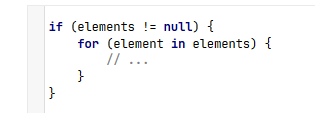 [Speaker Notes: https://kotlinlang.org/docs/reference/coding-conventions.html]
Variables
A variable is declared with either var or val
var is mutable (standard variable in java or c++) 
val is immutable after initialization  (constant in c++ or final in java)
declaring
val/var <name>: <Type> [= initial value]
var a: String = "Hello Word"   //variable a of type string  with an initial value
val b: Int = 1   //constant integer variable b with the value of 1
val c = 3  //constant integer variable c with a value of 3, compiler determines type
var MyVar: Int    //variable MyVar of type integer
MyVar = 2   //set the value.
Variables types
Numbers
Byte, Short (16 bits), Int (32 bits), Long (64 bits), Float (32 bits), Double (64 bits)
123 is assumed a Int, 123L is a long
123.5 is assumed a double, 123F or 123.5F is a float.
Characters
Char
Character literals use signal quotes, '1'  
Strings are an Array of type Char, like c++ and java.
and standard escape sequences, like \t, \b, \n, \r, \', \", \\ and \$
Boolean
Boolean, which has has two possible value: true and false  
operators like java/c++  || (or), && (and), ! (not)
Strings
Unlike Java and C++, but more like some interpreted langauges (like perl and others)
Strings can interpolate inside of a doublequote strings
uses take the value of variable within the double quotes
var myVar1: String = "Jim"
var myVar2: String
myVar2 = "My name is $myVar1"     produces "My name is Jim"
myVar2 = "$myVar1 is of length ${myVar1.length}" produces "Jim is of length 3"
myVar2 = "\$ stuff"  produces "$ stuff"   note you need to escape the $.
Raw (or literal) strings use """ to denote start and stop.
val variable = """
  hi there
"""
last note, Raw strings use interpolation and don't support backslash escaping like \$, so ${'$'} will produce a $.
arrays
arrays are declared like normal variables, it's about how they are initialized.
uses either arrayOf() or Array(size)
So 
var myArray: Int = arrayof(1,2,3,4)  creates an array of size 4 with values 1,2 3,4.  myArray[0] has the value of 1
var myArray: Int = Array(3) creates an empty array of size 3
Array also has a lambda expression constructor for the array
Array(5, i -> i *2)  produces an array of size 5, values [0, 2, 4, 6, 8]
arrays
arrays are a class and have the following methods
size (type Int) is the size of the array,  (use size -1 to so don't overflow)
get(index)  return the value based on index or just use [index]
set(index, value)  or [index]= value
there is also an iterator

last note, there is also a special set of primitive arrays
ByteArray, ShortArray, IntArray, etc.  but likely just easier to use an Array.
collections (lists)
like arrays, they have [] accessors, iterators, set, get operations
like the java ArrayList, lists are dynamic sized
val list1: List<Int> = LinkedList<Int>()  //linked list implementation
val list2: List<Int> = ArrayList<Int>()
initializers.
val a = arrayOf(1, 2, 3)
a[0] = a[1] // OK
val l = listOf(1, 2, 3)  //immutable
l[0] = l[1] // doesn't compile
val m = mutableListOf(1, 2, 3)
m[0] = m[1] // OK
m.add(4)
println(l.size) // 4
null safety
In some languages, a reference type variable can be declared without providing an initial explicit value. In these cases, the variables usually contain a null value. Kotlin variables can't hold null values by default. This means that the following snippet is invalid:
// Fails to compile
val languageName: String = null
For a variable to hold a null value, it must be of a nullable type. You can specify a variable as being nullable by suffixing its type with ?, as shown in the following example:
val languageName: String? = null
With a String? type, you can assign either a String value or null to languageName.
You must handle nullable variables carefully or risk a dreaded NullPointerException. In Java, for example, if you attempt to invoke a method on a null value, your program crashes.
Kotlin provides a number of mechanisms for safely working with nullable variables.
Flow Control
If, when, for, and while are the basic flow control.  
We'll look at each in turn, since they function much like java and in ways not at all like java (actually more like c++).
the If statement is actually an expression that returns value, so there is no ternary operator (condition ? then : else)
normal if with a single statement
if (a < b) c = 12
with else and/or multiple statements the {} blocks are REQUIRED.
if (a < b) {
   c = 12
} else {
  c = 5
}
It has the standard else if was well   if () {  … } else if () { } else {}
if as an expression.
Using an if as a ternary operator.
var c = if (a > b) 12 else 5
since it's actually not a ternary operator we can do more, just has to have a return value for each side
var c = if (a > b) {
    d = "a >b"
    12
} else {
   d= "b > a"
   5
}
switch/case statement, called when
The when statement is a like a c++ switch case statement, but no break statement is needed.  The when can be used like the if as an expression that needed to return a value.
when(x) {
  1 -> c = 23
  2 -> c = 10
  else ->  { 
      c = 0
      d = 12
  }
}
you can use , for multiple value
  0,1 -> statement
in .. is the range operator, with the ! as well
  in 1 ..10 - >  "in the range"
  ! in 11 .. 15 -> "no in range"
 or function/method calls as well, just needs to return true or false
  x.isOdd() -> c = "odd"
  x.isEven() -> c = "even"
loops controls: while
while loops work just like c++ and java
while(x>0) {
  x--
}
bottom testing, do .. while
do {
   x--
} while (x >0)
the break and continue operators are also supported in while (and for) loops
loops controls: for
the for is nothing like c++ and java.  it's more like foreach in c# and python 
the for loop iterates through anything that provides an iterator.
var ints: int = arrayOf(1,2,3)
for (item in ints) {
  …
}
for (x in 1 ..3) { ..}
we can also use a downTo and step operators
for( x in 6 downTo 0 step 2)    so 6, 4, 2, 0 are the values of x
loops controls: for (2)
if you want to iterate with the index the array has a method indices
for (x in array.indices) {
//  some statement with array[x] 
}
or use the withIndex method
for ( (index, value) in array.withIndex() ) {
  println("the element at $index is $value")
}
loop control
For more complex break, continue (and even a return) with labeling of loops see
https://kotlinlang.org/docs/reference/returns.html
functions
basics:
fun  name([ parameters,]): ReturnType {
  statements
  return Type
}
parameters are optional and so is the return
fun generateAnswerString(countThreshold: Int): String {    val answerString = if (count > countThreshold) {        "I have the answer."    } else {        "The answer eludes me."    }    return answerString}
fun generateAnswerString(countThreshold: Int): String = if (count > countThreshold) {        "I have the answer"    } else {        "The answer eludes me"    }
functions (2)
anonymous functions
We'll see a lot of anonymous functions in android.
val stringLengthFunc: (String) -> Int = { input ->
    input.length
}
stringLengthFunc contains a reference to an anonymous function that takes a String as input and returns the length of the input String as output of type Int. For that reason, the function's type is denoted as (String) -> Int. 
calling the above function is the same
val stringLength: Int = stringLengthFunc("Android")
functions (3)
higher-order functions, ie functions that take functions as parameters
In java, this would be a way to use the callback interface.
fun stringMapper(str: String, mapper: (String) -> Int): Int {
    // Invoke function
  return mapper(str)
}
val name = stringMapper("Android", { input ->
    input.length
})
class
example:
class Car {
    val wheels = ArrayList<Wheel>() 
	//public and Wheel is another class.
   private val doorLock: Int = 12
    fun unlockDoor(key: Int): Boolean {
       return key == doorLock
    }
}

fun main() {
 val car = Car() // construct a Car
val wheels = car.wheels 
	// retrieve the wheels value from the Car
}
simple version with no constructor.
class <name> {
	variables
	functions
}
Note, there is not a "new" keyword.
class (2)
constructors
class Car (val wheels: List<Wheel>) {  //note it's declared here.
    private val doorLock: Int = 12

    fun unlockDoor(key: Int): Boolean {
       return key == doorLock
    }
}
val car = Car(ArrayList<Wheel>())
class (3)
constructors
class Car (val wheels: List<Wheel>) {  //note it's declared here.
    private val doorLock: Int = 12
    private var numWheels : int =0
    fun unlockDoor(key: Int): Boolean {
       return key == doorLock
    }
    init {  //this more like a classic java no parameter constructor.  
       numWheels = wheels.size    //use init to setup any local variables 
    }
}
val car = Car(ArrayList<Wheel>())
class members
Constructors and initializer blocks
Functions
Properties
Nested and Inner Classes
Object Declarations
Companion classes and variables.
Think static keyword in java.
All classes in Kotlin have a common superclass Any, that is the default superclass for a class with no supertypes declared:
class Example // Implicitly inherits from Any
Any has three methods: equals(), hashCode() and toString(). Thus, they are defined for all Kotlin classes.
inheritance
by default all kotlin class are final (ie can't be inherited)
open class Base //class can now be inherited
to inherit (no constructor)
open class Base()
class Derived(): Base()
with constructors
open class Base(p: Int)
class Derived(p: Int): Base(p)	
note a primary constructor must be initialized here.
inheritance  (2): Overriding Methods
things must be explicit in Kotlin.   explicit modifiers for overridable members and for overrides:
open class Shape {
    open fun draw() { /*...*/ }
    fun fill() { /*...*/ }
}
class Circle() : Shape() {
    override fun draw() { /*...*/ }
}
But fill() can not be overridden.
inheritance  (2): Overriding variables.
open class Shape {
    open val vertexCount: Int = 0  //set to zero, immutable
}
class Rectangle : Shape() {
    override val vertexCount = 4  //set to 4, immutable
}
class Polygon : Shape (){
    override var vertexCount: Int = 0  // Can be set to any number later
}
Interoperability
One of Kotlin’s most important features is its fluid interoperability with Java. Because Kotlin code compiles down to JVM bytecode, your Kotlin code can call directly into Java code and vice-versa. This means that you can leverage existing Java libraries directly from Kotlin. Furthermore, the majority of Android APIs are written in Java, and you can call them directly from Kotlin.

https://developer.android.com/kotlin/learn#interoperability

But it doesn't always mean there is a one to one relation in the language though.  Java threading is very different from kotlin threading.
Android and kotlin
First, a Kotlin class can inherit a Java class.
remember Kotlin is designed to be interoperable with java.
part the pattern guide, which is used in the lecture and the next slide too.
https://developer.android.com/kotlin/common-patterns 
Android's style guide, which android studio should also use
https://developer.android.com/kotlin/style-guide
Side by side declaration of a fragment.
public class LoginFragment extends Fragment {
 public LoginFragment() {
        // Required empty public constructor
    }
 @Override
    public View onCreateView(LayoutInflater inflater, ViewGroup container,
                             Bundle savedInstanceState) {
        // Inflate the layout for this fragment
        View view = inflater.inflate(R.layout.fragment_login, container, false);
        usernameEditText = view.findViewById(R.id.username_edit_text);
        passwordEditText = view.findViewById(R.id.password_edit_text);

        return view;
    }
}
class LoginFragment : Fragment() {
    private lateinit var usernameEditText: EditText
    private lateinit var passwordEditText: EditText
override fun onCreateView(inflater: LayoutInflater, 
    container: ViewGroup?,  savedInstanceState: Bundle?
    ): View? {
        var view: View? = inflater.inflate(R.layout.fragment_login, container, false)
 usernameEditText = view?.findViewById(R.id.username_edit_text)
        passwordEditText = view?.findViewById(R.id.password_edit_text)
return myView
    }
}
lateinit allows late assignment in onViewCreated, if used before  initialized, Kotlin throws an Uninitialized PropertyAccessException. 
?  passes a null if needed, so it won't cause a null pointer exception.  (may not be what you want though !! requires a non null value otherwise, it does through an exception.).
References
https://developer.android.com/kotlin/getting-started-resources 
https://developer.android.com/kotlin/learn 
https://kotlinlang.org/ 
https://kotlinlang.org/docs/tutorials/getting-started.html 
https://kotlinlang.org/docs/reference/basic-types.html
https://kotlinlang.org/docs/reference/control-flow.html 
https://kotlinlang.org/docs/reference/classes.html 
https://kotlinlang.org/docs/reference/collections-overview.html 
https://play.kotlinlang.org/byExample/01_introduction/04_Null%20Safety
Q
A
&